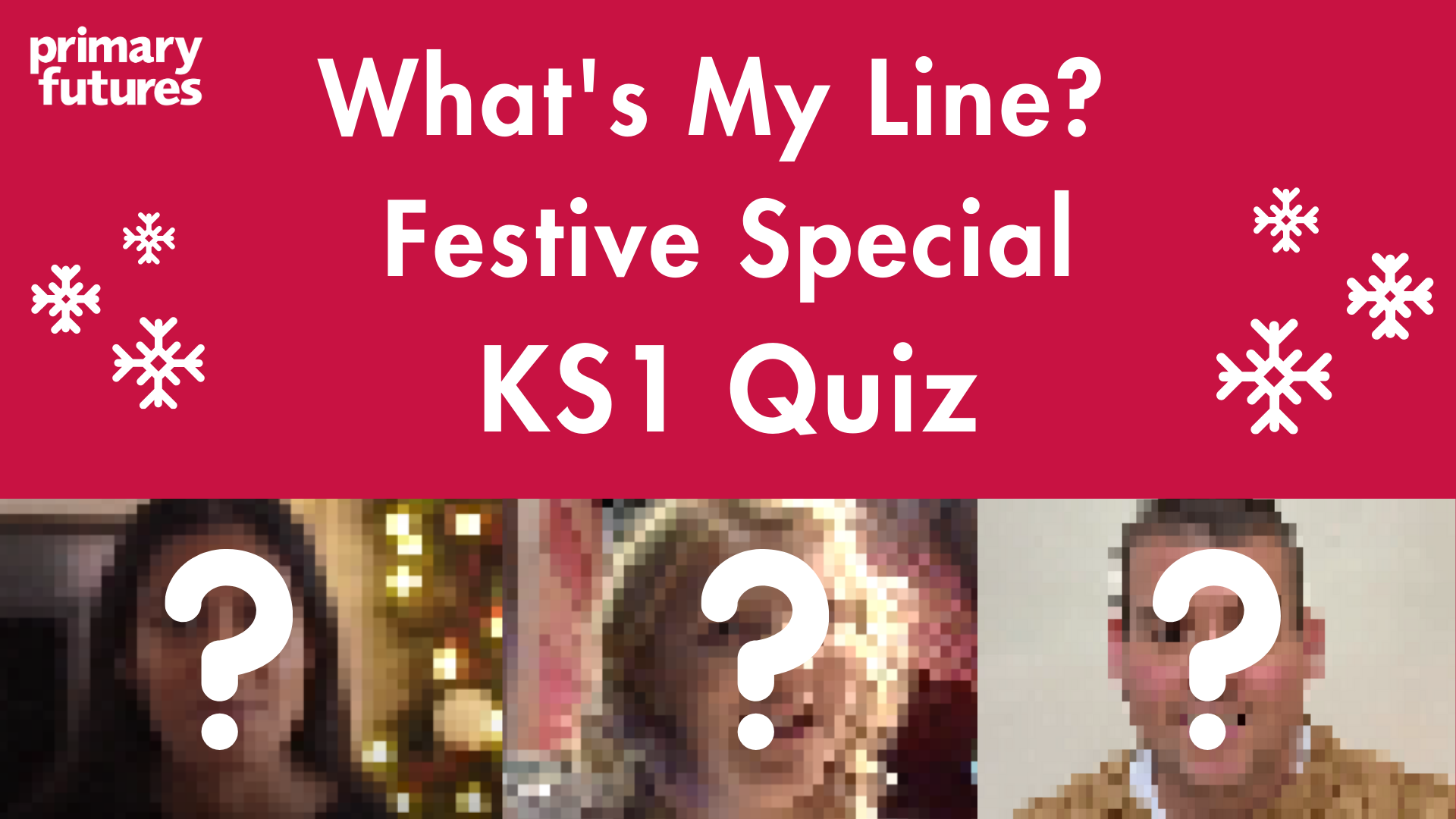 1. Pia said she didn’t work with real animals.  What kind of animals do you think she works with? 
Pia works with soft toy animals because she works in a shop
Pia works with drawings of animals because she is an illustrator 
Pia works with decoration animals because she is a Christmas decorator

2. What subjects did Pia say were important for her job? 
  Maths, art and reading 
  Science and geography
  Design and technology 

3. What does Pia do the rest of the year when it isn’t the festive season? 
She doesn’t work during the rest of the year   
She goes on holiday to a sunny place after all her outdoor work in the winter 
She takes a well-earned break and then works really hard most of the year to prepare for the following Christmas
4. Where was Sarah when she told us what her job is? 
In Donnyland 
On the stage at Cast Theatre in Doncaster 
At her house  

5. What does Sarah’s job involve?  
Getting people involved in the theatre 
Running drama workshops for children and young people of all ages
Performing on the stage
All of the above! 

6. Why did Sarah’s clue say she made things, but not objects? 
Sarah makes costumes for the theatre
Sarah makes the sets for the plays 
Theatre performances are something that are created by people
7. Shaun is the chef for which famous family?  
The Royal Family at Buckingham Palace
Peppa, George, Mummy Pig and Daddy Pig
The Beckhams 

8. Since when did Shaun want to become a chef?  
Since he was a young child helping to bake at home  
Since he worked in a restaurant as a teenager
Since he was in secondary school studying food technology

9. What is on the menu for the Christmas meal that Shaun is preparing? 
Turkey, Christmas pudding, mince pies, Brussels sprouts and pigs-in-blankets 
Goose, roasted potatoes and carrots, bread sauce, Christmas cake 
Fish and chips and jelly and ice cream